A curriculum for an international education
Keith Kelly
keithpkelly@yahoo.co.uk
Agenda
What is an international education?
The EU context
The workplace (competing in employability) 
Skills (Life Skills and EU Competences)
Languages (speaking several languages)

Classroom practice 
Culture (becoming global citizens) 
A model for communication through education
	(Science Across the World)
International networking (schools links)
European context
Spain and Austria
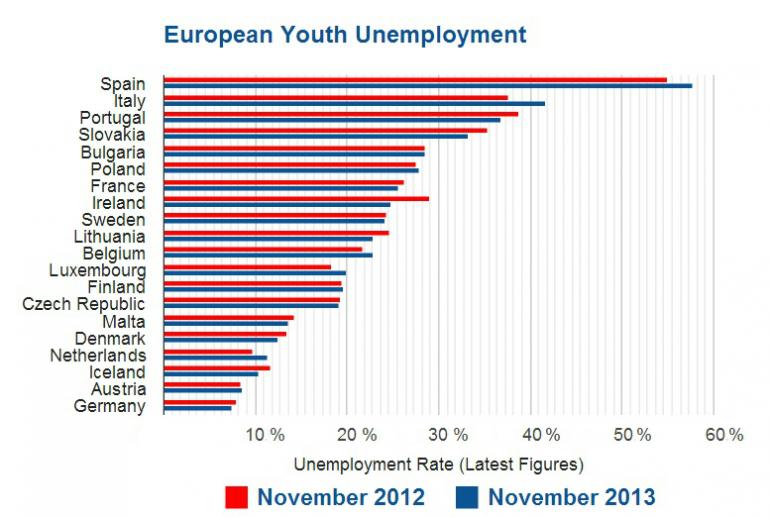 Austrian youth unemployment
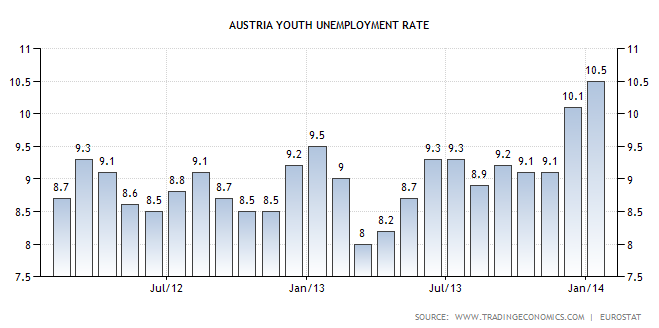 keithpkelly@yahoo.co.uk
European context
Young people, mobility and employability

What makes young people mobile?
Languages 

What makes young people employable?
Soft skills as much as technical skills
What employers say
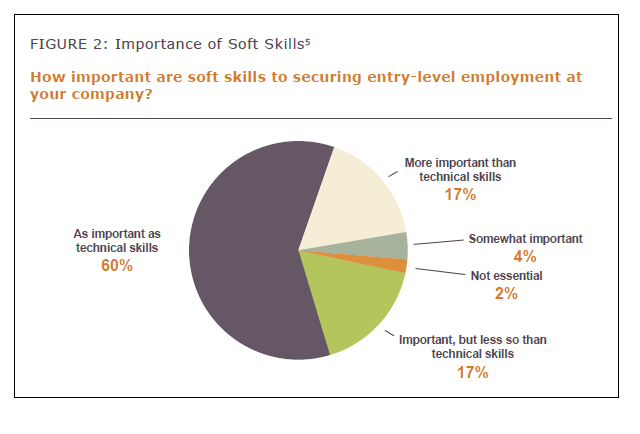 The Importance of Soft Skills in Entry-Level Employment and Postsecondary Success: Perspectives from Employers and Community Colleges, Seattle Jobs Initiative 2013
What are life skills?
personal management and social skills which are necessary for adequate functioning on an independent basis
International Bureau of Education
Life skills education is designed to facilitate the practice and reinforcement of psychosocial skills in a culturally and developmentally appropriate way; it contributes to the promotion of personal and social development
World Health Organisation
It is evident that in addition to practical and vocational skills, other types of skills such as social, individual and reflective skills are also needed. Life skills programmes emphasise abilities that help to facilitate communication, negotiation, to think critically and solve problems and make independent decisions. 
UNESCO Institute for Education
Skills lacking
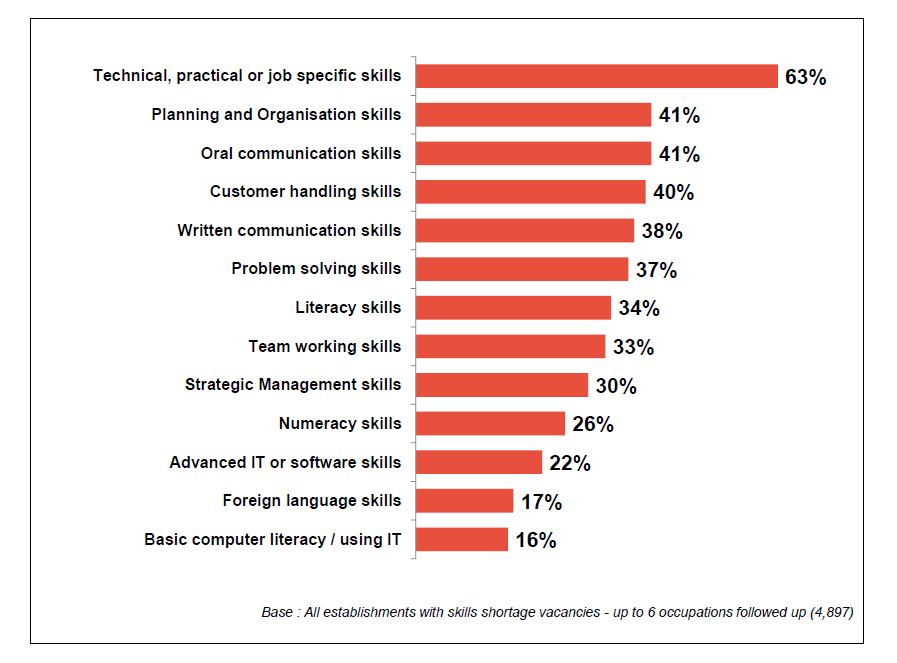 UK Commission for Employment and Skills Report, 2014
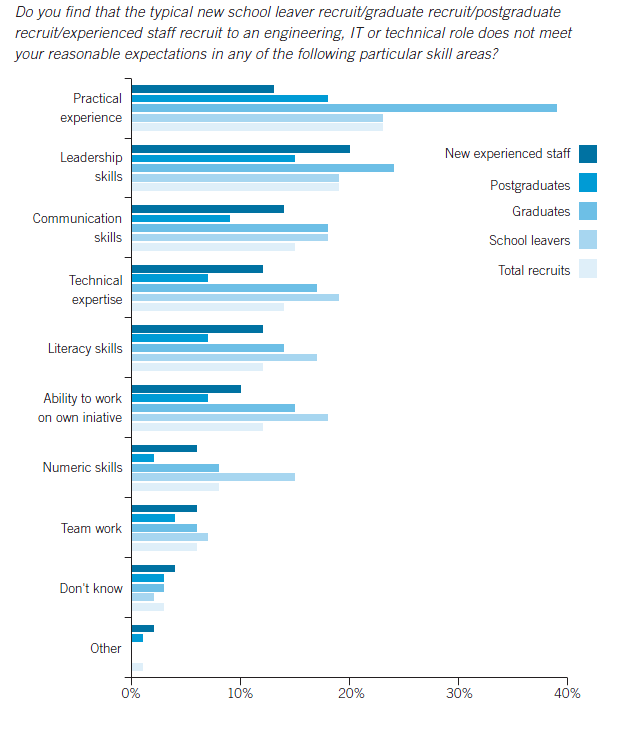 Skills lacking
Institute of Engineering and Technology Annual Survey 2013
Top ten skills that employers want
1 Verbal communication
2 Teamwork
3 Commercial awareness
4 Analysing and investigating
5 Initiative / Self-motivation
6 Drive
7 Written communication
8 Planning & organising
9 Flexibility
10 Time management
University of Kent study of multiple surveys
Other skills seen as important
global skills
negotiating & persuading
leadership
numeracy
computing skills
self-awareness
confidence
lifelong learning
stress tolerance
integrity
independence
developing professionalism
action planning
decision-making
interpersonal sensitivity
creativity
University of Kent study of multiple surveys
A model for intercultural communicative education
Culture A and Culture B
Know how your own culture sees itself
Know how other culture sees your culture
Know how your culture sees other culture
Know how other culture sees itself
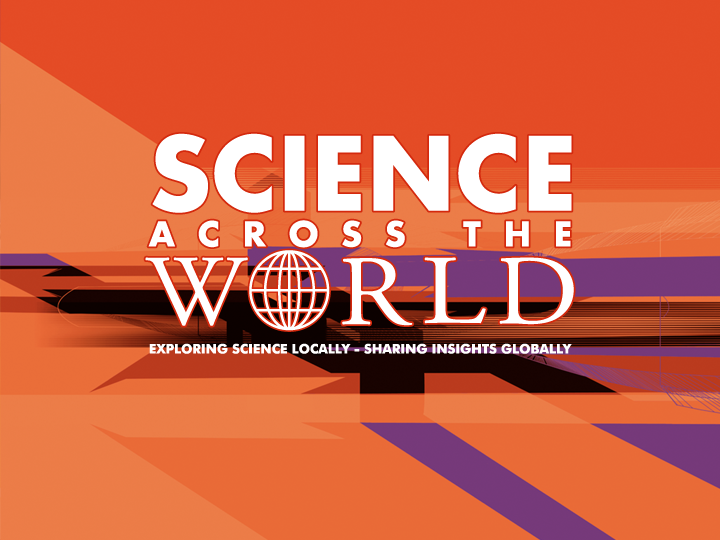 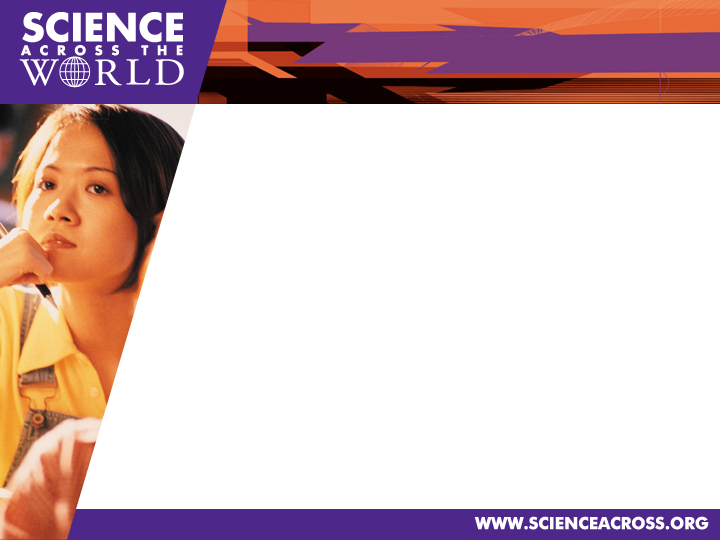 Science Across the World
Exchange programme between schools world wide (141 countries), based on two foundations: existing resources for students (age 10-18) and a database with >7140 participating schools
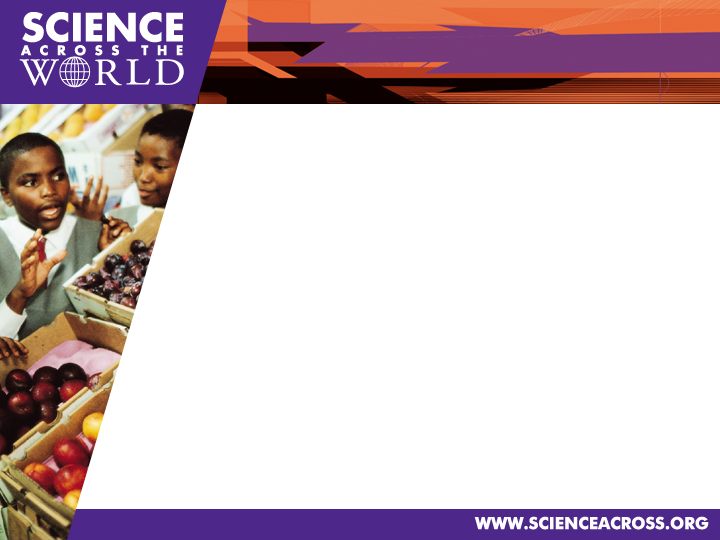 Aims of the programme
Science / ’all’ subjects (cross curricular): investigations in the neighbourhood, human activities
International collaboration: exchange data with students in schools abroad 
Language: developing language and communication skills
ICT: meaningful use
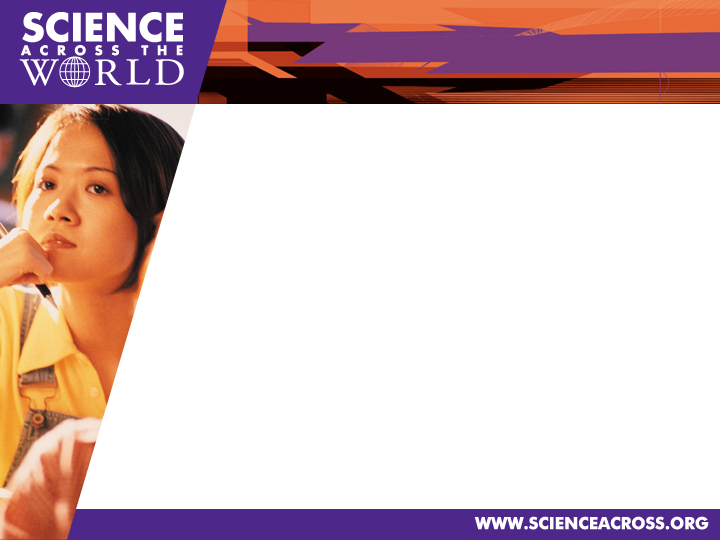 Topics (1)
Acid rain (12/16)
Biodiversity around us (12/15)
Chemistry in our lives (12/15)
Climate change (14-16)
Domestic waste (12/16)
Drinking water (12/15)
Eating and drinking (10/12)
Global warming (15/16)
Keeping healthy (12/15)
Plants and me (10-12)
Renewable energy (12/15)
Talking about Genetics (14/16)
What do you eat? (12-14)
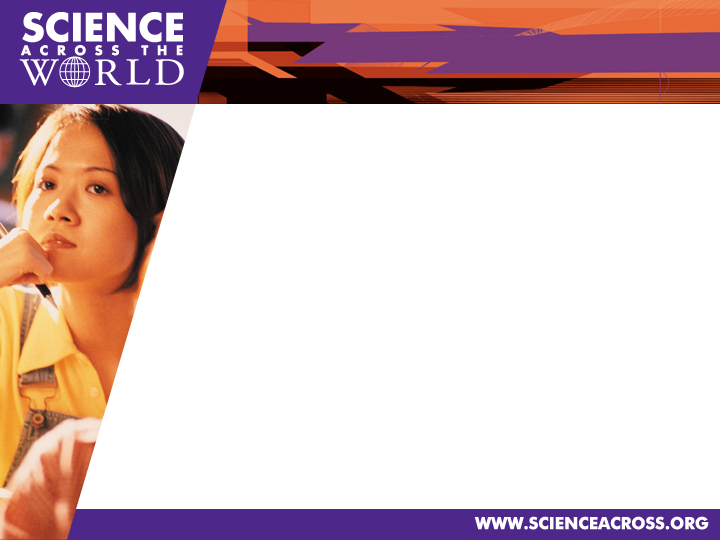 Topics (2)
English and many other languages (e.g. Portuguese, Italian, French, German, Spanish, Chinese, Japanese, Russian, Arabic)

topics web based or downloadable
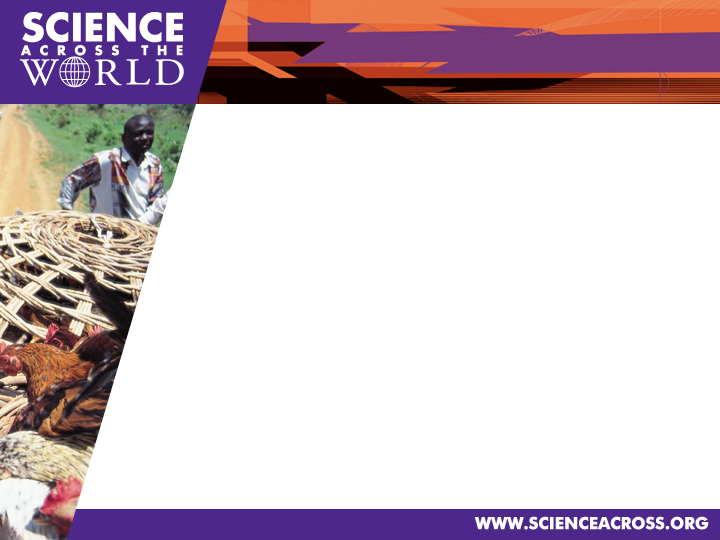 Structure
Teachers’ notes (language and science)
Exchange form: heart of the topic
Students’ pages
activities
discussion
Ideas for extra activities
The Exchange Form
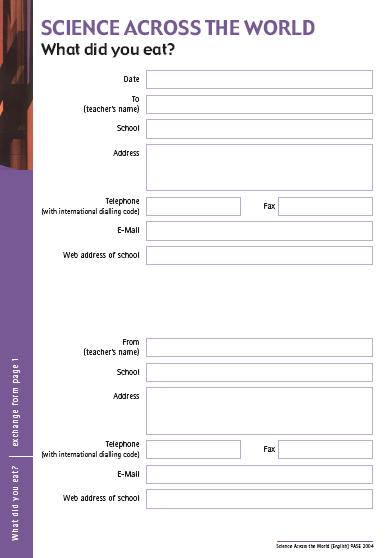 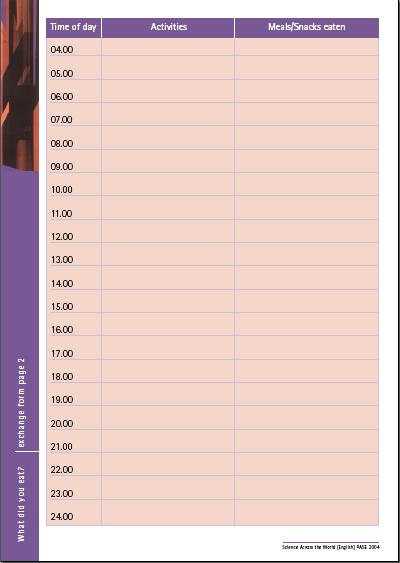 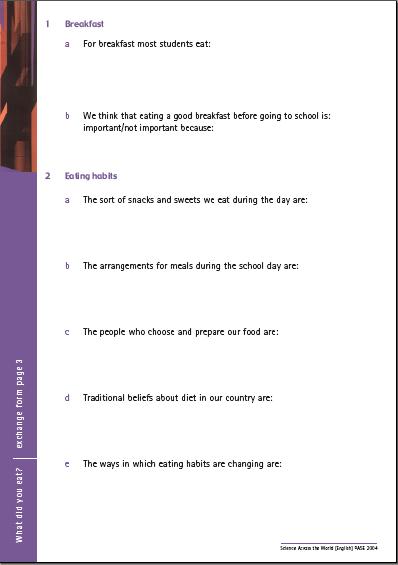 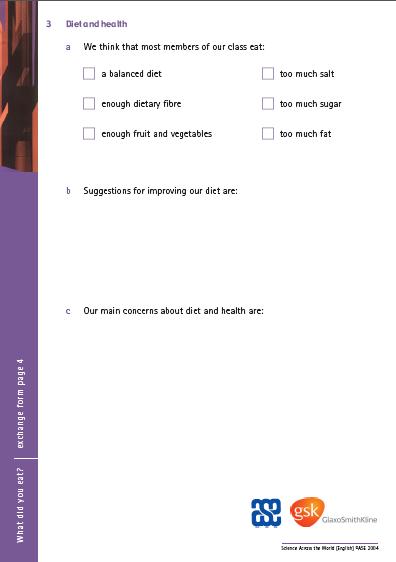 Sample Exchange Form - Bulgaria
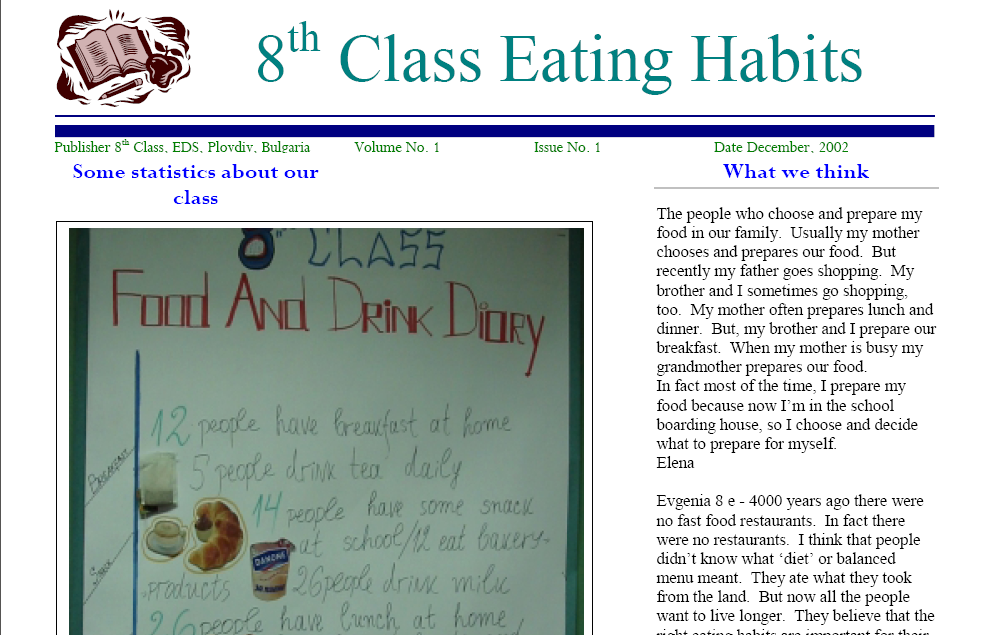 Researching Country Data - Bulgaria
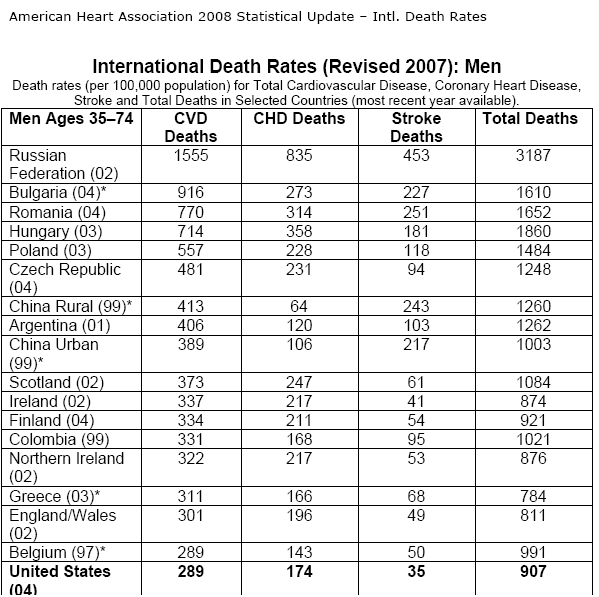 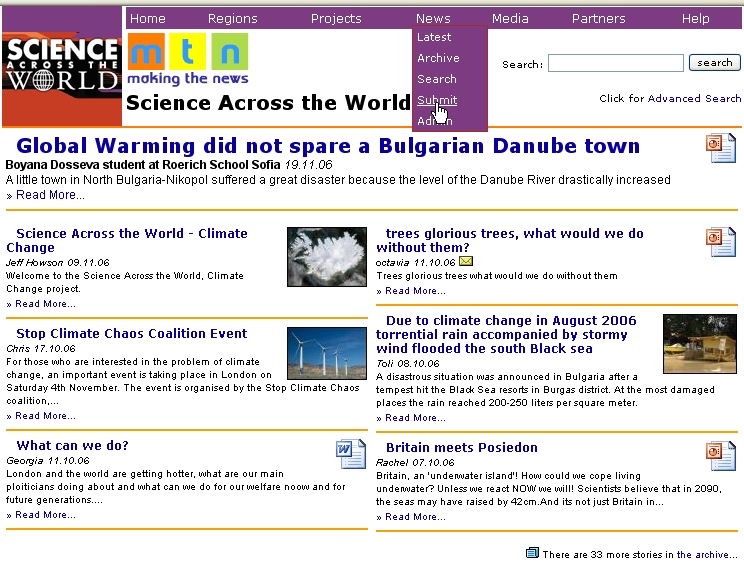 http://mtn2.e2bn.org/mtn/
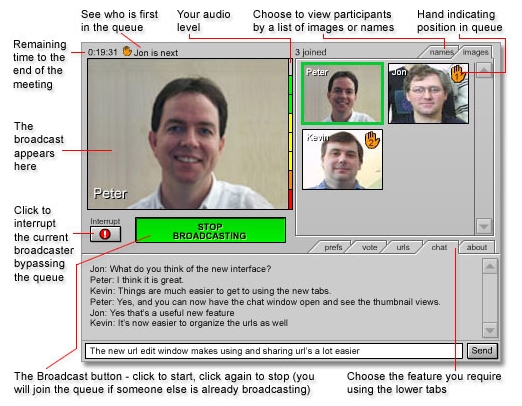 http://flashmeeting.e2bn.net/index.html
Heredity – surveying variation
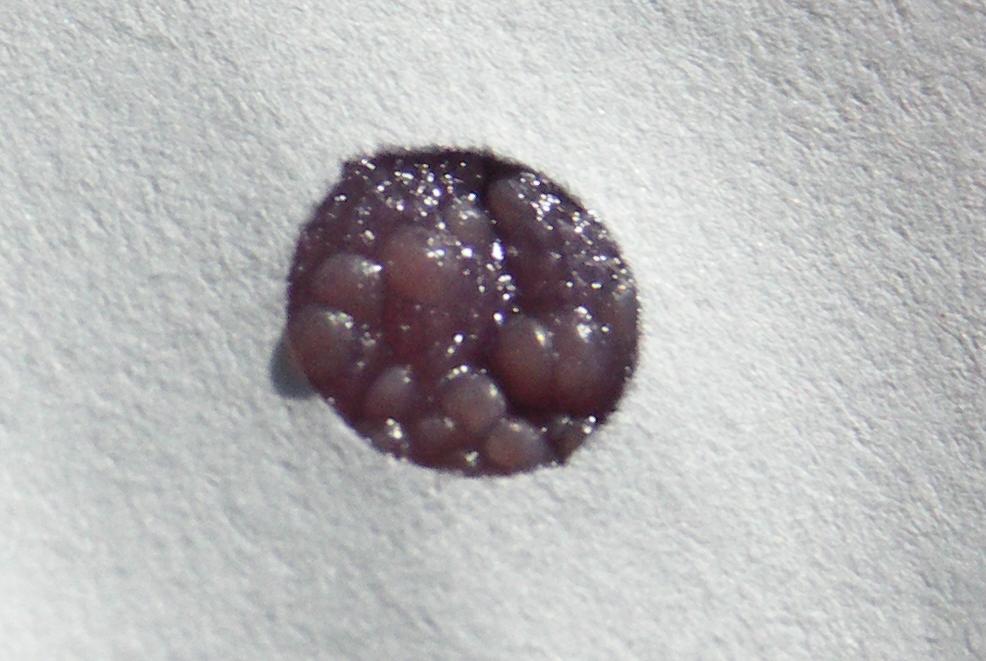 Taste buds
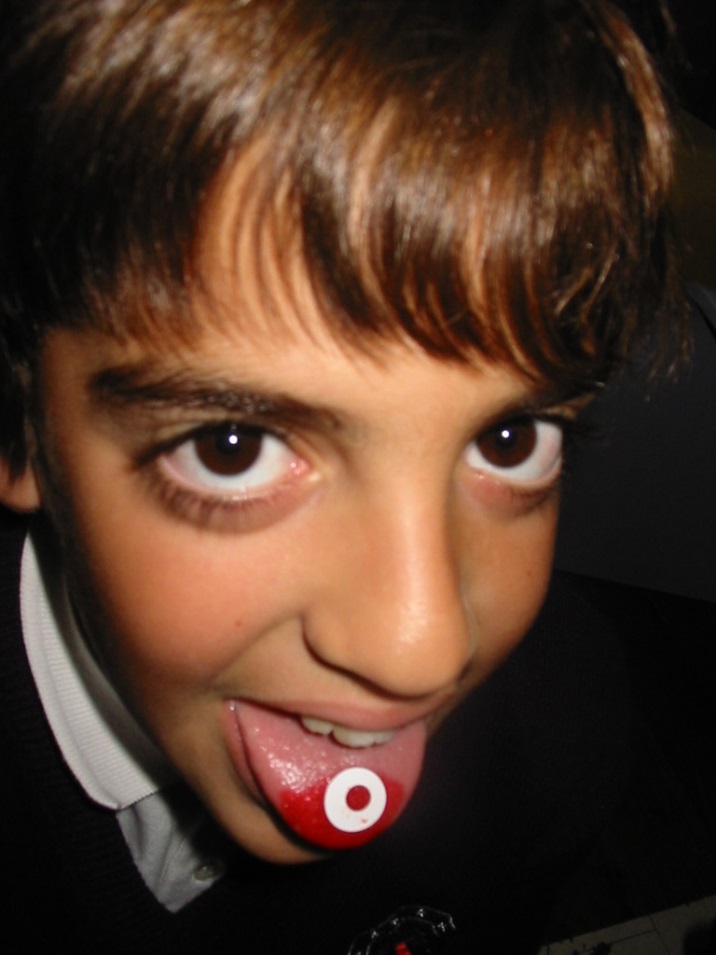 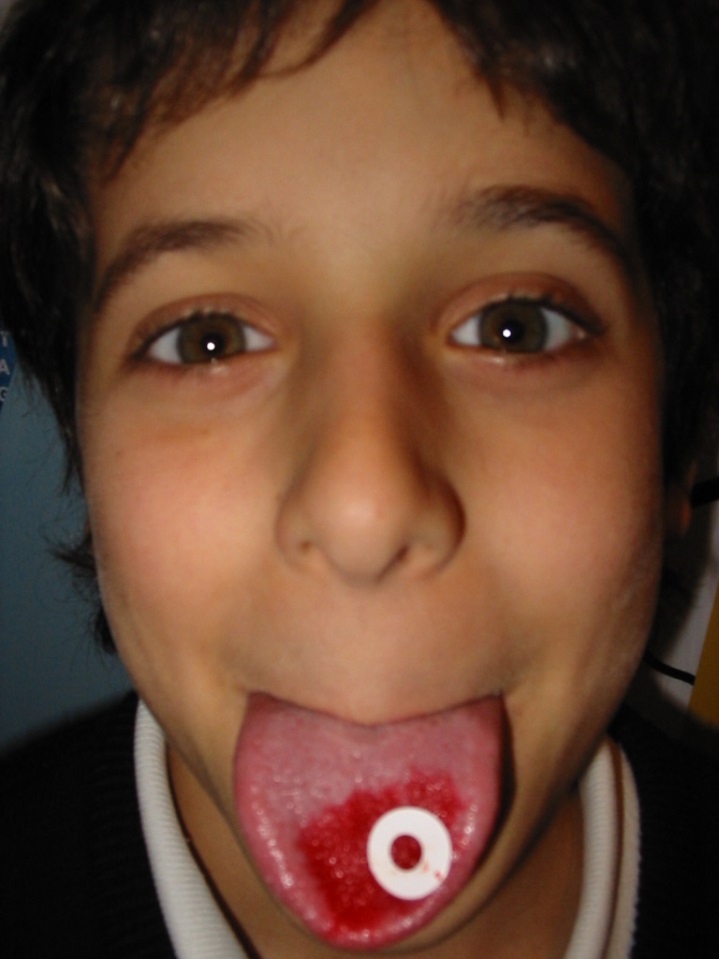 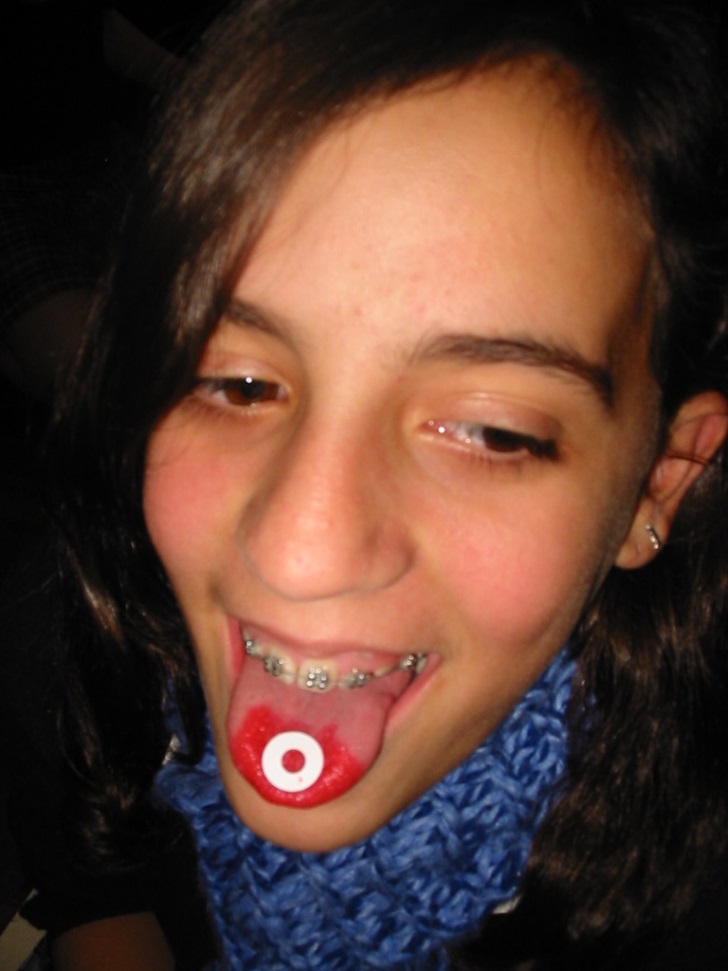 What can we survey in a group?
taste buds
 height
 hair colour (real hair colour)
 eye colour
 skin colour
 middle finger hair
 earlobes: attached / not attached
 tongue rolling
 others:
shape of nose, shape of face, shoe size
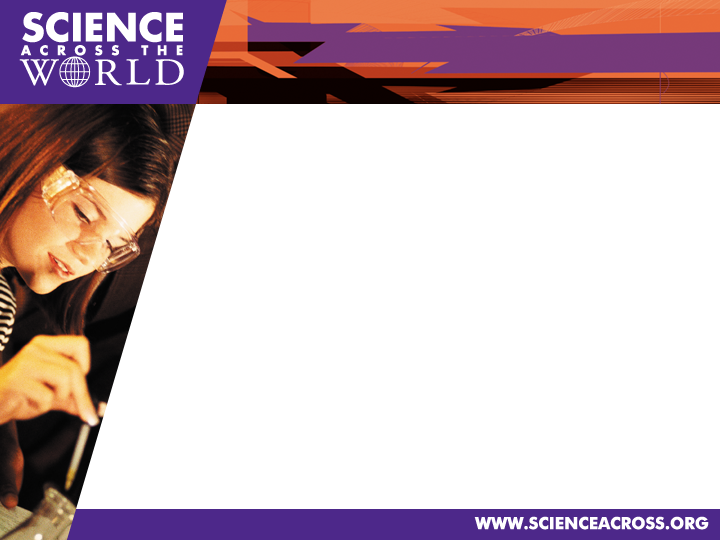 Practical work (1)
Chemistry in Our Lives topic, students prepare their own chemical product and share their methodology with others.
Bright pink nail polish made from gumamela flowers in the Philippines and laundry soap from vegetable oil and banana stalks in Singapore.
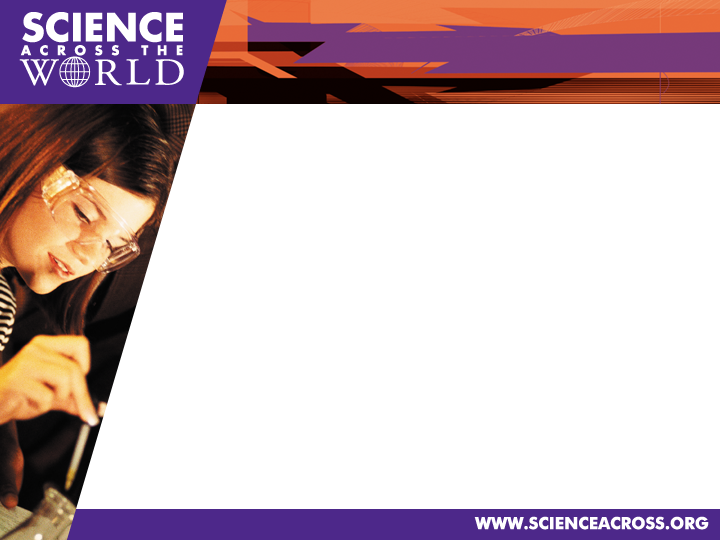 Practical work (2)
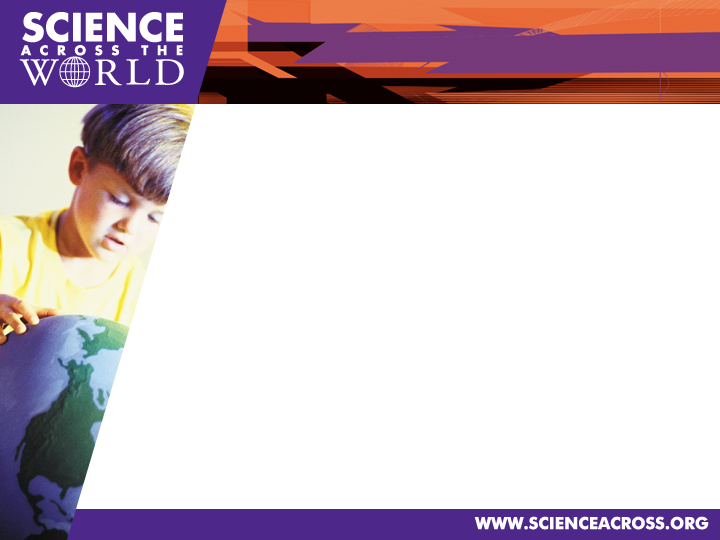 Young Ambassadors for Chemistry
Collaboration between
Science Across the World
IUPAC

Projects in
Taiwan, Argentina, Siberia, Korea, South Africa, Egypt, Jordan,Gulf Region, Estonia, Lithuania, Bulgaria, Mauritius, Cyprus, Philippines
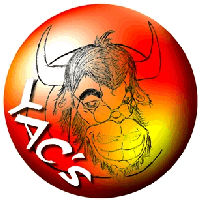 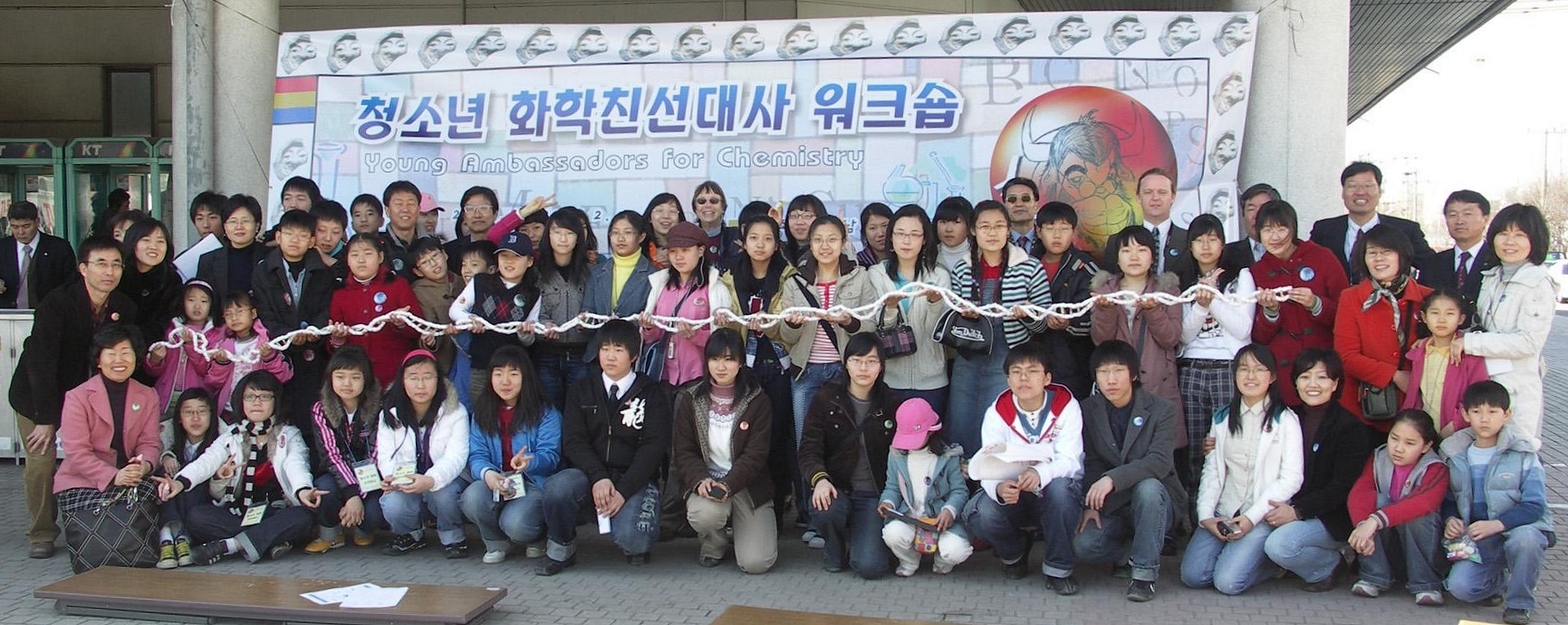 Korea
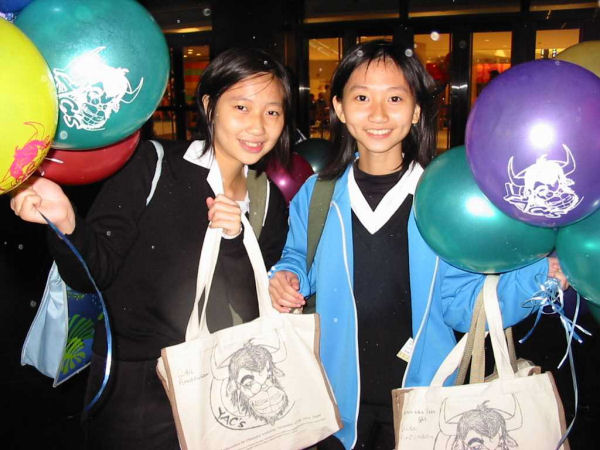 Taiwan
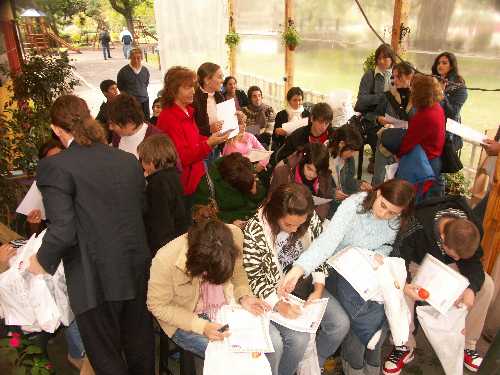 Argentina
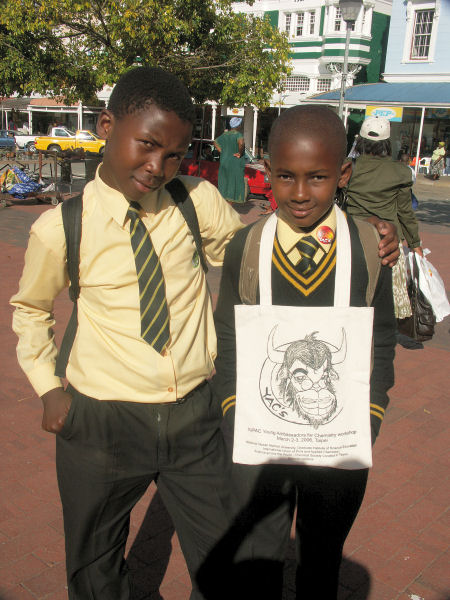 South Africa
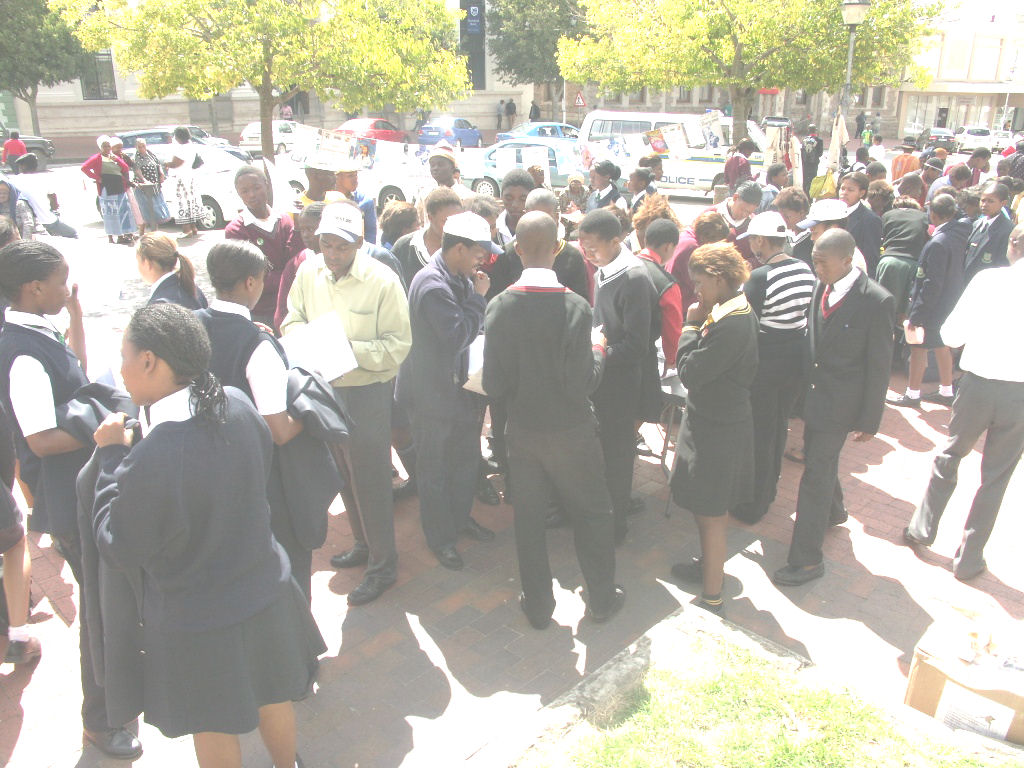 Grahamstown, South Africa, 2007Young Ambassadors for Chemistry
Acid Rain – Sao Paolo
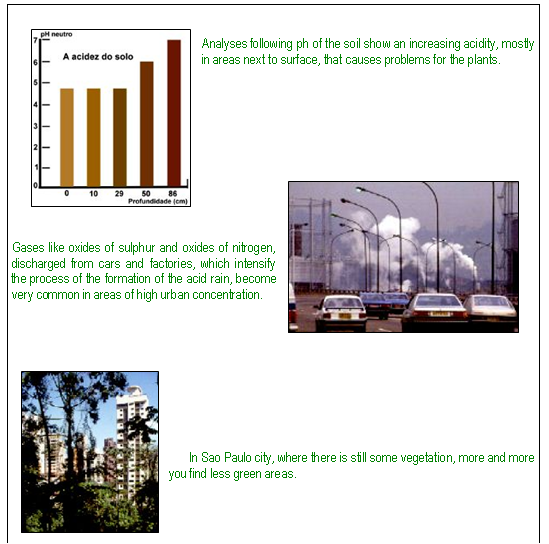 Scuola Magistrale  Don Carlo Gnocchi, Italy
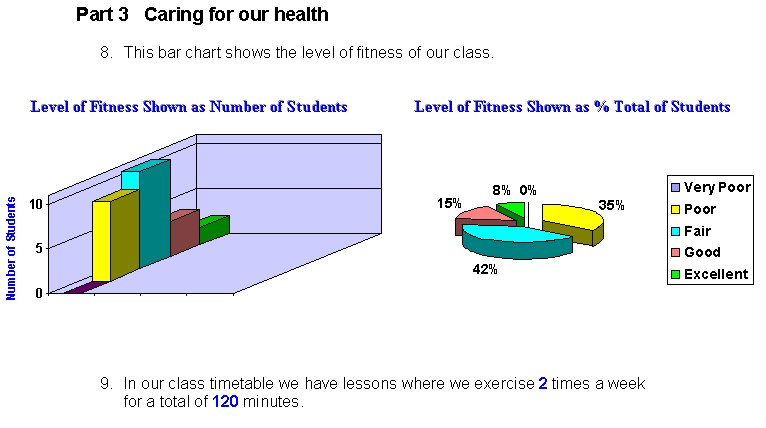 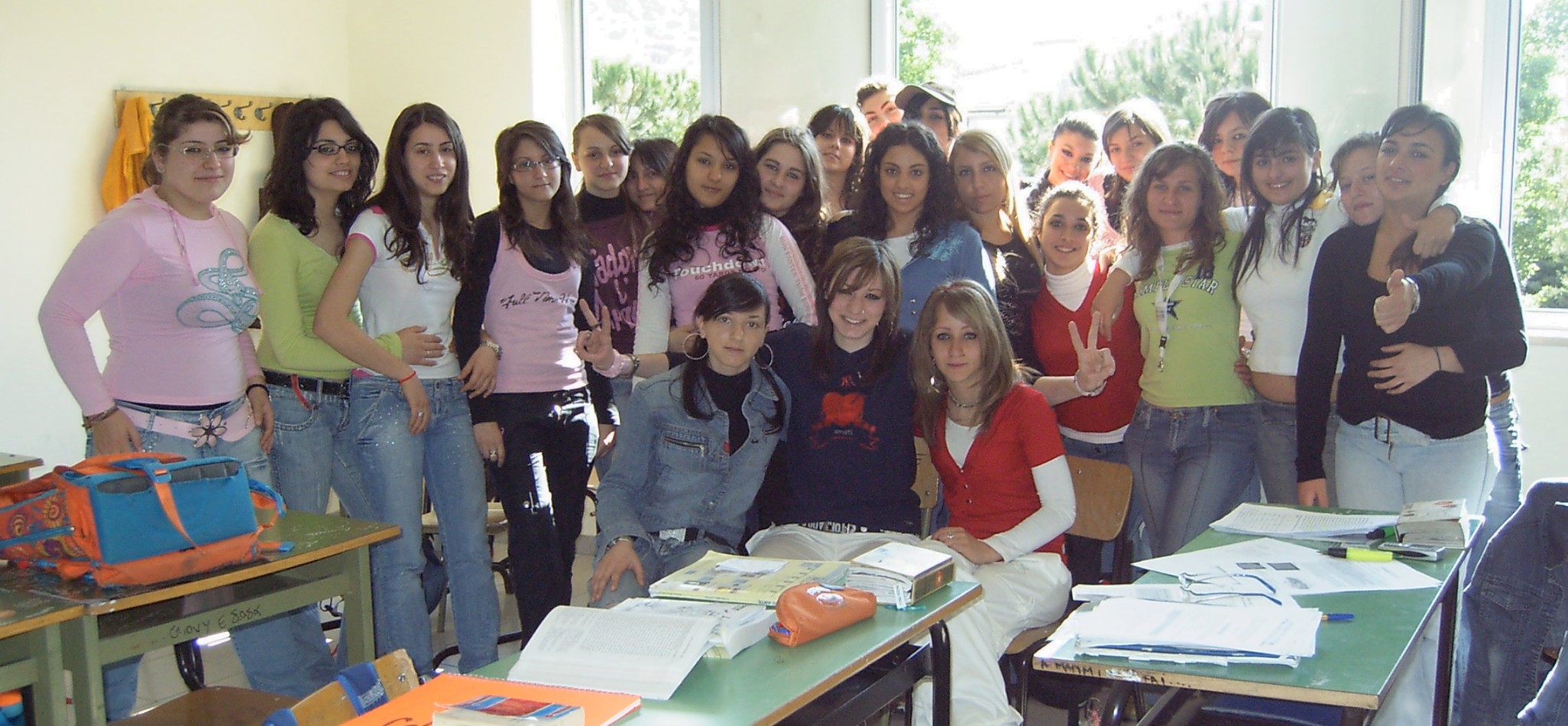 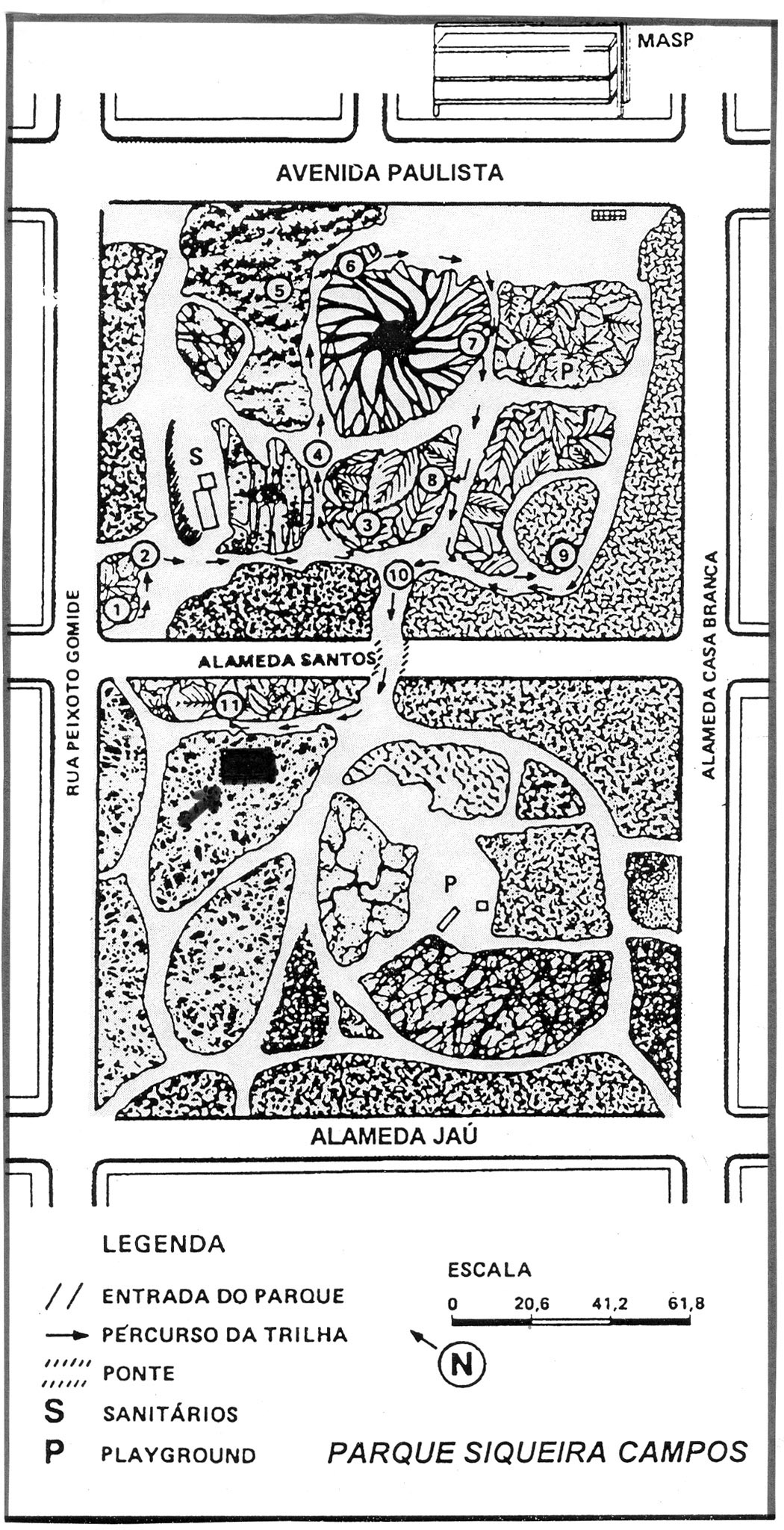 2
1
3
4
5
Área escolhida
para coleta de material
Nossa escola
Biodiversity – map your area
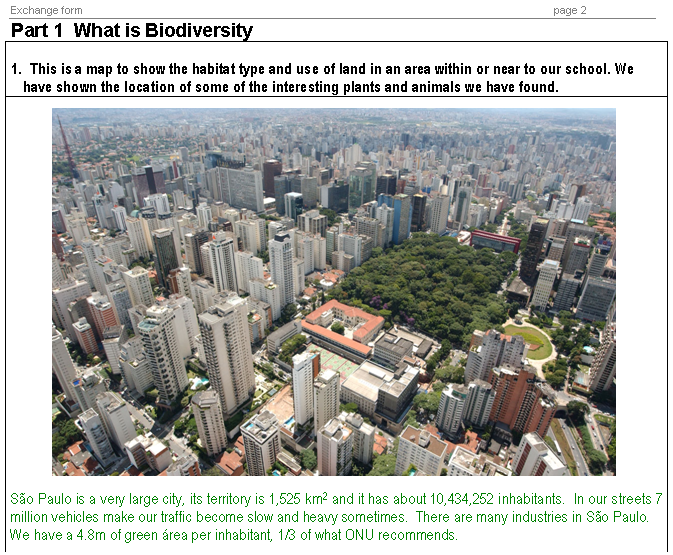 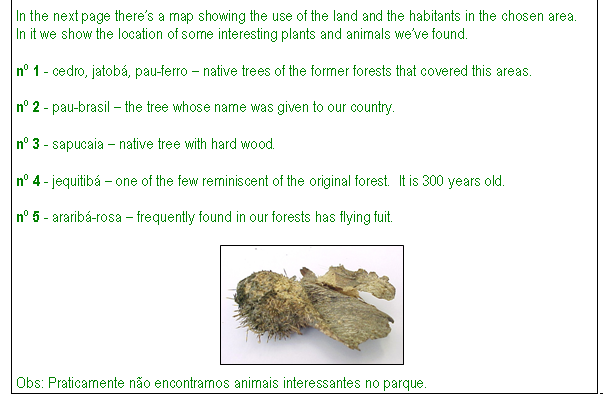 Drinking Water
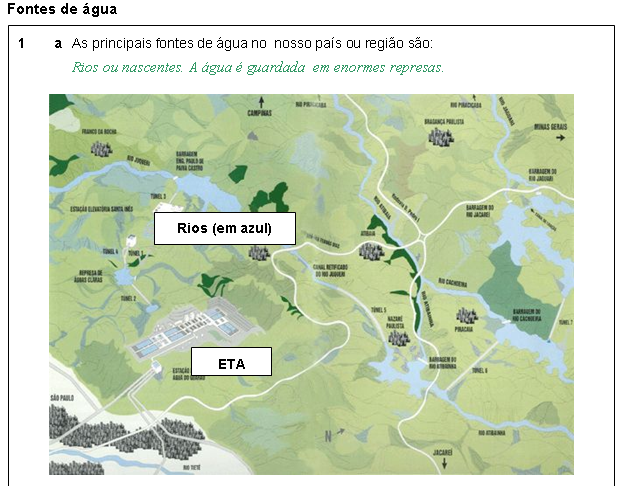 Artwork
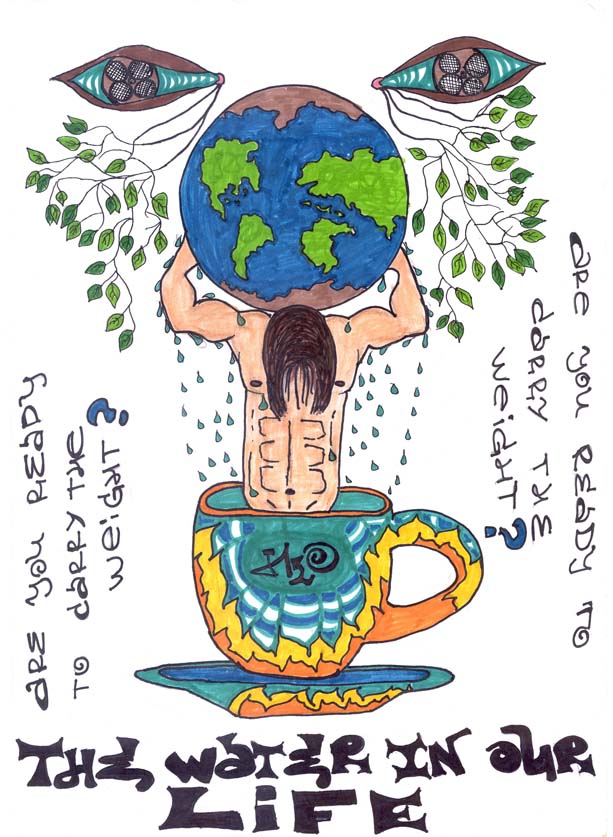 Domestic Waste – Real Issues
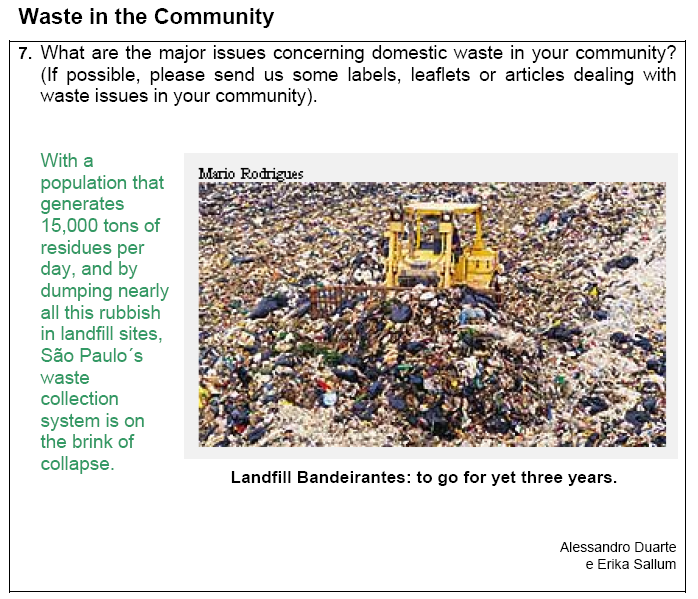 Road Safety – Bulgaria
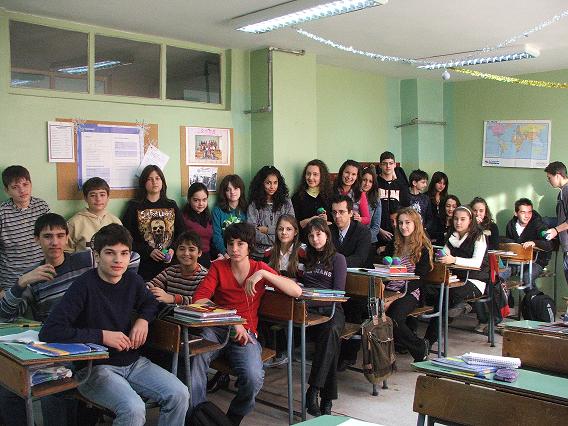 Speed reaction
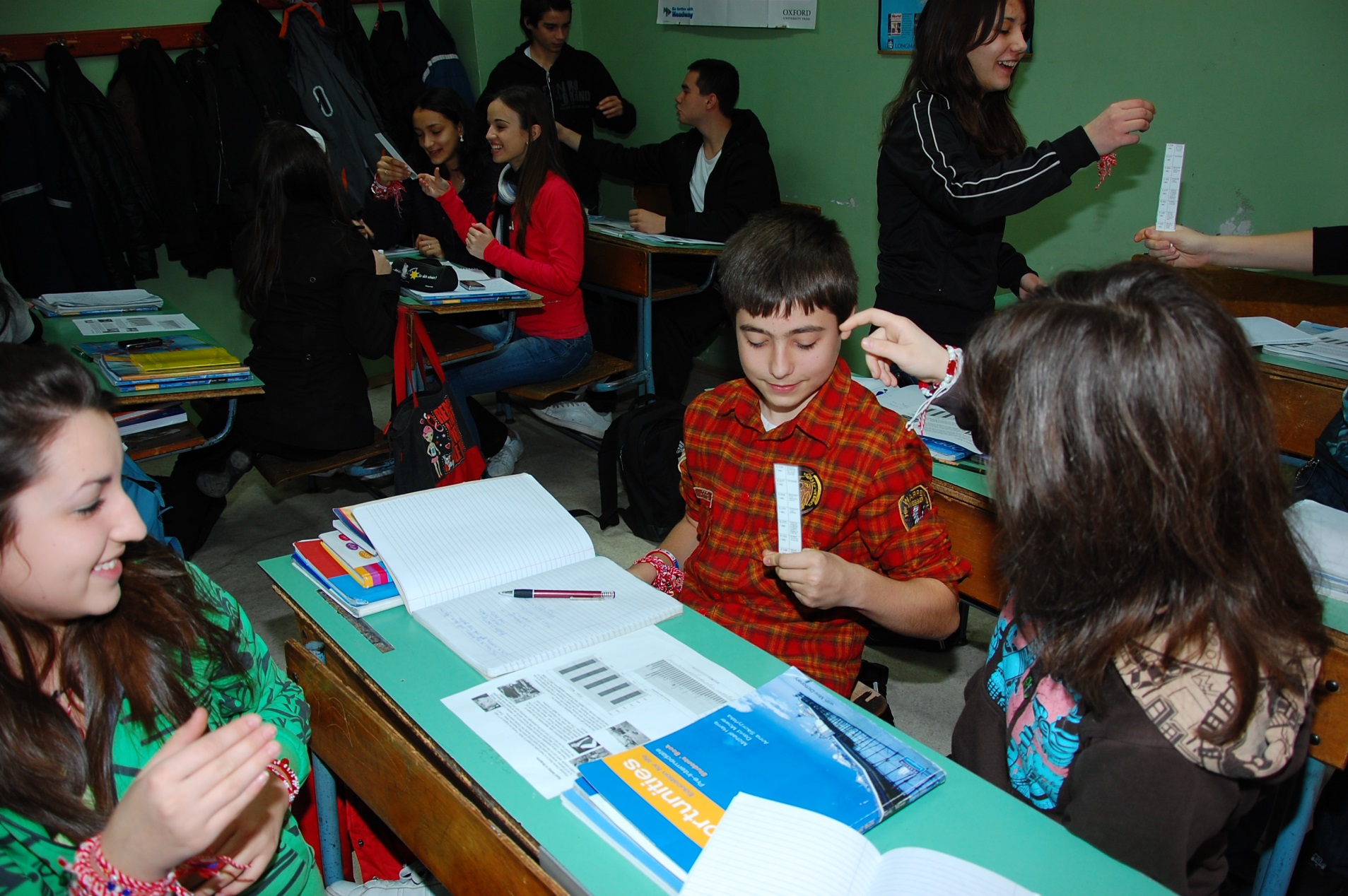 Agenda
What is an international education?
The EU context
The workplace (competing in employability) 
Skills (Life Skills and EU Competences)
Languages (speaking several languages)

Classroom practice 
Culture (becoming global citizens) 
A model for communication through education
	(Science Across the World)
International networking (schools links)
Links
factworld@yahoogroups.com 
e-group with 3500 teachers around the world
www.factworld.info (undergoing update)
(forum for across the curriculum teaching)
www.scienceacross.org 
Science Across the World